Global Locations
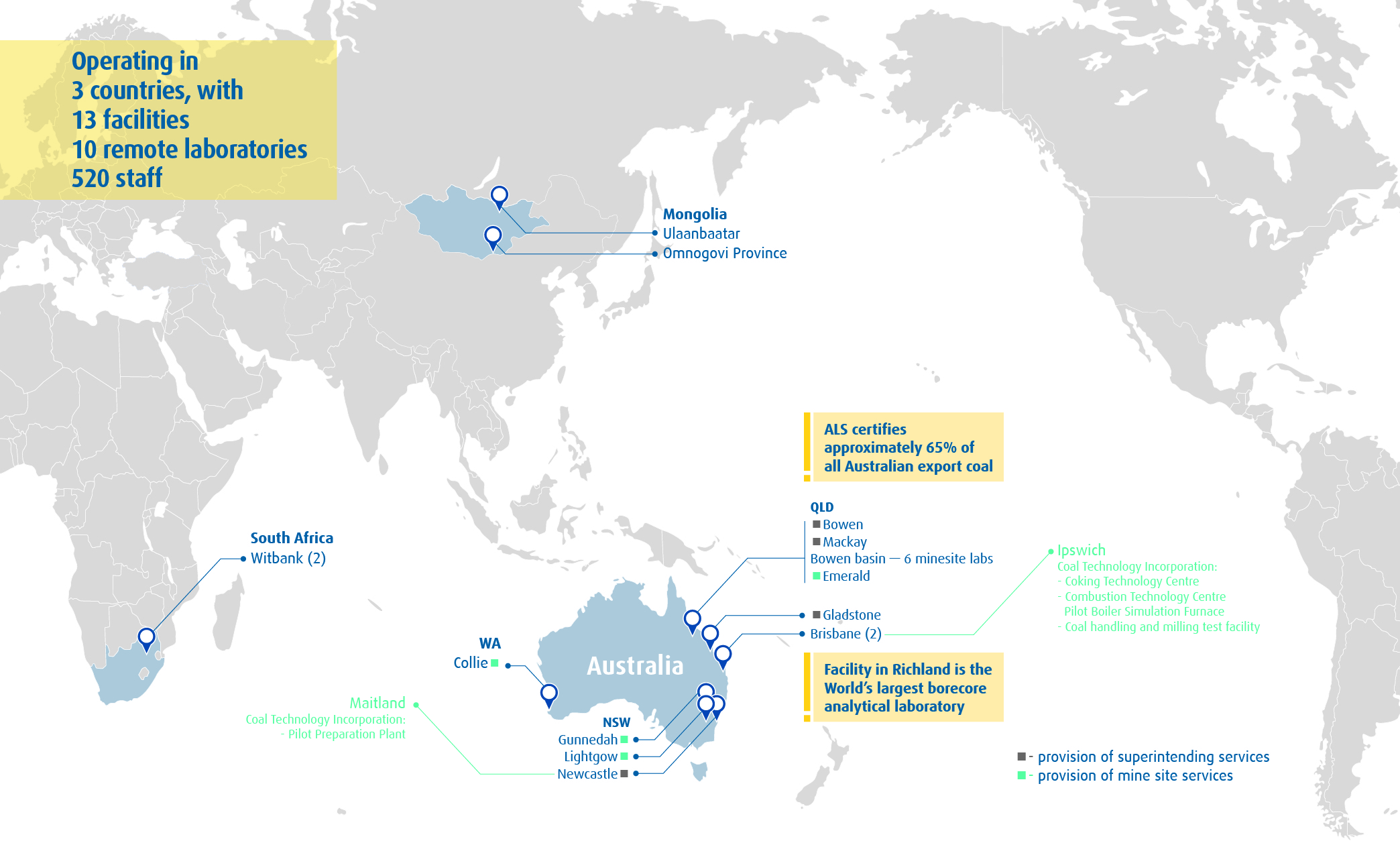 1
Coal
Үйлчилгээний тойм
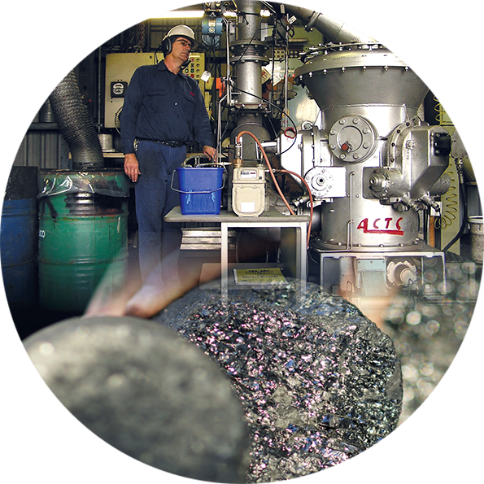 2
Coal
Өрөмдлөг ба хайгуул
3
Coal
Уурхай дахь салбар
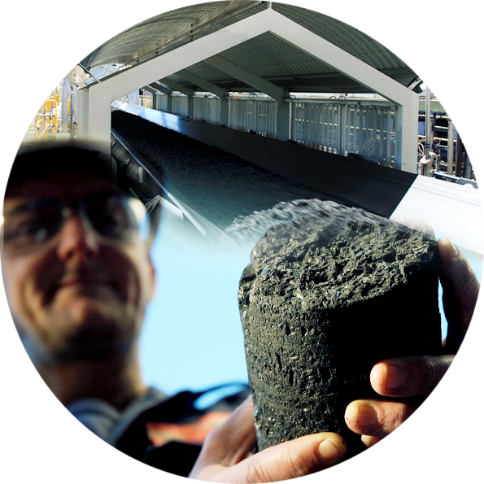 Уурхайд байрлах он-сайт лаборатори
Дээжлэлт, аудитын үйлчилгээ
Шинэ лабораторийн загварчлал, суурилуулалт
Лабораторийн аудит
Он-сайт лабораторийн үйл ажиллагаанд зориулан сургалт,
Дээж авах
4
Coal
Clients
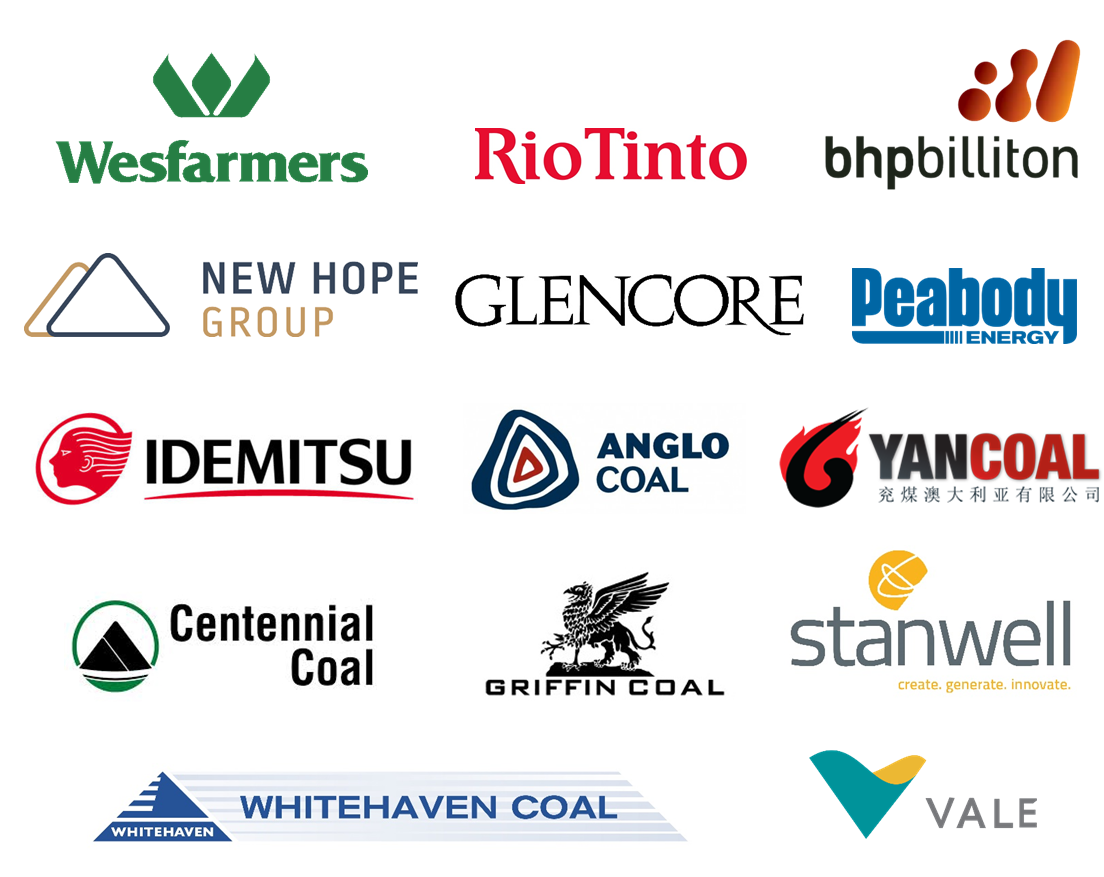 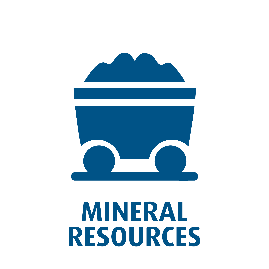 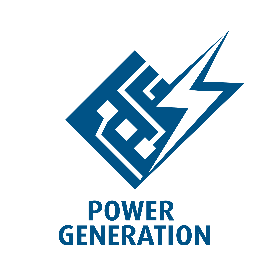 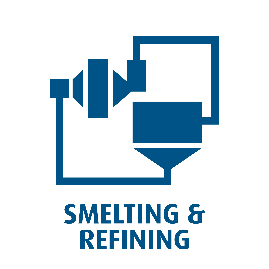 5
Coal